産業組織論A(5) 需要関数
丹野忠晋
拓殖大学政経学部
2020年6月23日
講義の進め方．使い方
シラバスにある教科書を用意してください．自分のノートと筆記用具を用意してください
どちらの講義を受けてもOKです．teamsの会議に参加できないオンデマンド型の受講者の資料を解説します
次のページに講義のスライドと音声の画面が出てきたら以下のように行ってください．カーソルを持って行き【再生】を押してスライドを閲覧し音声を聞いてください．問題演習の部分や教科書を参照する部分は【一時停止】を押してノートで問題を解いてください．
アンケートと課題はteamsを受けた人はteamsの課題機能で、Bbを受けた人はBbの課題機能で提出してください。一回でOK。これ以外の提出方法は認めません。
2020/6/23
産業組織論A 5
2
平均
n個のデータx1, x2,…, xnが与えられているとします
データの特徴を表す代表値に平均があります
平均は英語でaverage, meanといいます
平均をμで表すとそれは以下に定義されます

ギリシャ文字のミュー．英語のmに相当
テストの平均などデータの真ん中を示す，直観に合うのは分布が対称のときに限られます



テキストp.102の問い８を解いてください
(1+4)+(2+5)+(3+6)=(1+2+3)+(4+5+6)のように


が成り立つ．シェアの平均は1/nになる
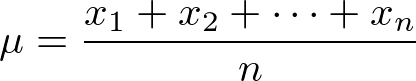 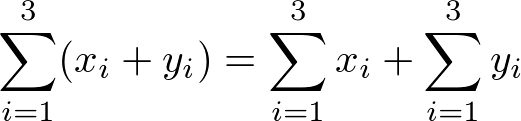 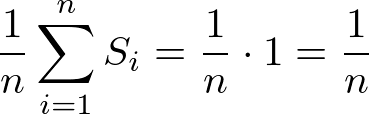 2020/6/23
産業組織論A 5
3
分散
データの散らばり具合を表す分散があります
分散が小さいとデータが平均に近く，大きいと平均から離れた値が多くなります
分散は英語でvarianceといいます
記号はσ2を用います．シグマ2乗．σは0以上．


分散はデータから平均を引いて2乗和をとり標本数で割ります．平均から離れるほど大きくなる
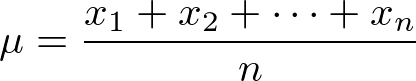 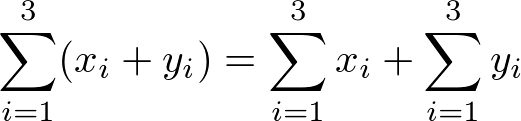 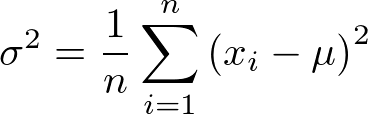 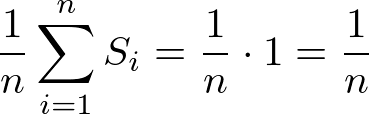 2020/6/23
産業組織論A 5
4
分散の公式
分散の式を展開すると下のように変形できます


分散は2乗の平均から平均の２乗を引いた値
問１ 分散の定義からこの式を導いてください
この分散の表現を見るとHHIに近いことが分かる
シェアの平均は1/nでしたね
問２ HHIの公式をこの表現から
	求めてください
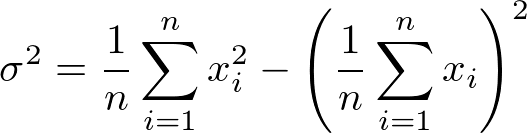 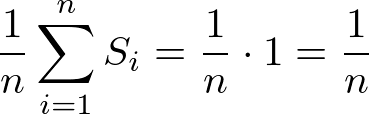 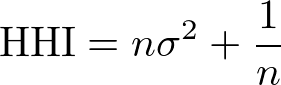 2020/6/23
産業組織論A 5
5
HHIとシェアの平均と分散
問４の答え
SA=2/10,SB=3/10,SC=2/10,SD=1/10,SE=1/10,SF=1/10
HHI=SA2+SB2+SC2+SD2+SE2+SF2=1/5
平均μ=1/n=1/6
分散σ2=1/nΣ(Si  -μ)2=1/6((2/10-1/6)2+(3/10-1/6)2+(2/10-1/6)2+(1/10-1/6)2+(1/10-1/6)2+(1/10-1/6)2)=1/180
nσ2 +1/n=6*1/180+1/6=1/30+1/6=1/5
2020/6/23
産業組織論A 5
6
関数
関数とは，ある集合の各々の要素に対して，もう1つの集合のある要素をただ1つ対応させる規則
対応元の集合を定義域，対応先の集合を終域あるいは終集合といいます
定義域がXで終域がY
関数は英語でfunctionなのでfという記号で表わす

この時「XからYへの関数f」と読みます
f(x)はXの元xがfで移されるYの値，関数値と呼ぶ
Y
X
f
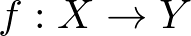 2020/6/23
産業組織論A 5
7
関数のグラフ
関数値f(x)をyとおくと下のお馴染みの表現

対応が具体的な数式，例えば10-xで現れている時

この対応関係は下の表になります




対応のxとyのペア (x,y)の集まりを関数のグラフ
(0,10)や(1,9)は関数のグラフの要素
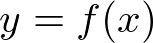 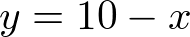 2020/6/23
産業組織論A 5
8
座標平面と直積
数直線上の点の集まりは実数全体ℝに対応

原点0を中心に右がプラス，左がマイナス
実数の2つ組が座標平面のある点(x,y)となります
座標平面の点全体は実数のペア(x,y)の集合
xがℝ，yがℝを動くペア全体をℝとℝの直積という
それをℝ× ℝやℝ2と書く
数直線は数全体ℝを表し，
　平面は数のペア全体 ℝ2を表す
x
ℝ
-1
0
1
y
A=(a,b)
b
ℝ2
x
O
a
2020/6/23
産業組織論A 5
9
座標平面とその点
横軸がx座標，縦軸がy座標です
例えば，点Aのx座標はaでy座標はb
よって，A=(a,b)です
両軸の交点が原点です
つまり(0,0)の点．原点を英語でorigin
というので記号はOを使います
つまりO=(0,0)です
y
A=(a,b)
b
x
O
a
2020/6/23
産業組織論A 5
10
座標平面と関数のグラフ
y=10-xを満たす(x,y)の集まりが関数のグラフです
視覚的には先の関数のグラフはy切片の(0,10)や点A=(1,9)を通ります
x座標が対応元でy座標が対応先
対応元を独立変数，対応先を
従属変数という
x座標から矢印が出て
点にぶつかりy座標に到達する
y
10
A=(1,9)
y
10
A=(1,9)
9
x
O
10
x
O
1
10
2020/6/23
産業組織論A 5
11
関数のグラフ
結局，関数f:X→Yのグラフとはこれです

このペアの集合を視覚的に表したのが我々が普段使っている関数グラフになります．
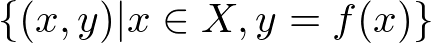 y
10
A=(1,9)
y
10
A=(1,9)
9
x
O
10
x
O
1
10
2020/6/23
産業組織論A 5
12
需要関数
需要関数はプライステイカーの消費者の行動を表したものです
各消費者は価格に影響を及ぼすことができない
ある価格pに対して消費量xを選択する
ある価格に対して需要量がどれくらいになるかを表したルールが需要関数です
価格はpriceなのでp
数量はquantityなのでqまたはx
需要はdemandなのでD
2020/6/23
産業組織論A 5
13
需要関数の特徴
価格は正かゼロ（非負という）です
数量も正かゼロです
非負の実数全体をℝ+と書きます
需要関数Dの定義域と終域は下になります

価格pに対して需要量D(p)を割り当てます
価格が高くなると需要量は減ります
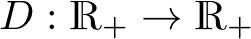 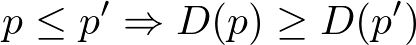 2020/6/23
産業組織論A 5
14
需要曲線
数学では独立変数をx軸に従属変数をy軸に取る
経済学では価格を縦軸に取る
よって，需要関数のグラフは縦軸が独立変数
需要関数のグラフを
　需要曲線といいます
独立変数が価格なので縦座標
からグラフに水平線を引いて，
横座標をみることになります
価格
　　p
需要曲線D
取引数量
x
O
2020/6/23
産業組織論A 5
15
需要曲線の例
次の需要関数を考える

価格がp=9のとき需要量はx=D(9)=1になります．
以前勉強した逆需要関数を
考えてみます．
x=10-pからpイコールの式にすれ
ばもとまります．
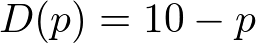 p
10
A=(1,9)
9
D
x
O
1
10
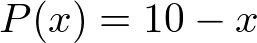 16
2020/6/23
産業組織論A 5
まとめ
平均
分散
HHIの平均と分散による表現
座標平面
関数のグラフ
需要関数
需要曲線
逆需要関数
2020/6/23
産業組織論A 5
17